Socratic Seminar
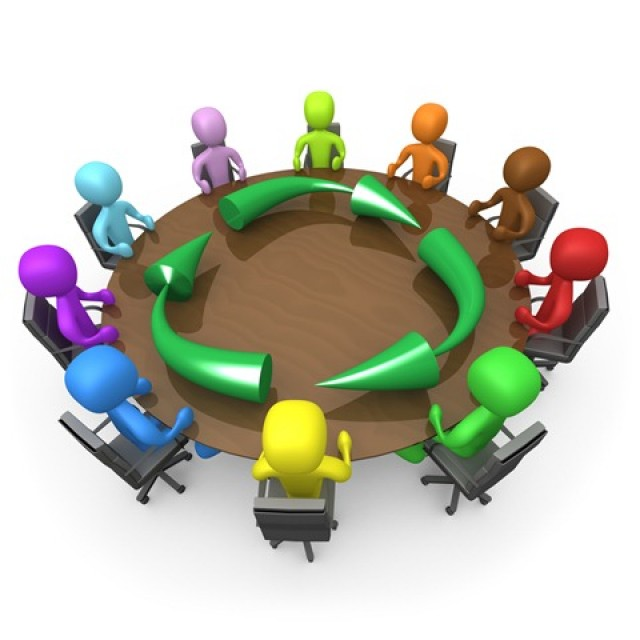 *I can balance listening with speaking.
*I can reference specific areas of the text.
*I can draw personal connections and worldly connections to the text.
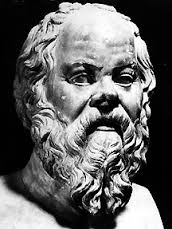 What is Socratic Seminar?
Named after Socrates, the socratic method focuses on the students asking and answering questions to promote critical thinking.
A dialectical method: Dialectic refers to a form of argument in which two or more others disagree, but argue with the goal of finding truth. 
Socrates believed that we could only find truth by using logic and reason, rather than emotion.
How do they work?
Students bear the load of responsibility. Ideally, all questions come from students and the teacher merely observes the discussion.
Leader: Typically, one student leads the discussion. Their role is to ensure that the discussion stays focussed and students participate.
Topic: Usually is focussed on some sort of text or major concept.
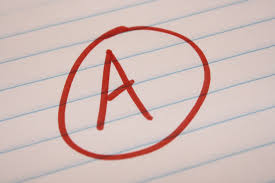 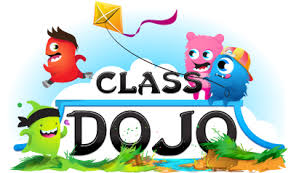 How will I be graded?
Talking the most does not mean you will receive an A! Here are some “Look Fors” that your teacher will be expecting to see:
Balancing Listening with Speaking
Using textual evidence & other general references
Personal/Worldly Connections
Inviting Others into Discussion
Building off other student’s comments
Challenging, questioning, or asking for clarification from other student’s comments
Asking Insightful Questions/Bringing up Insightful Quotes/Quotes that need clarification
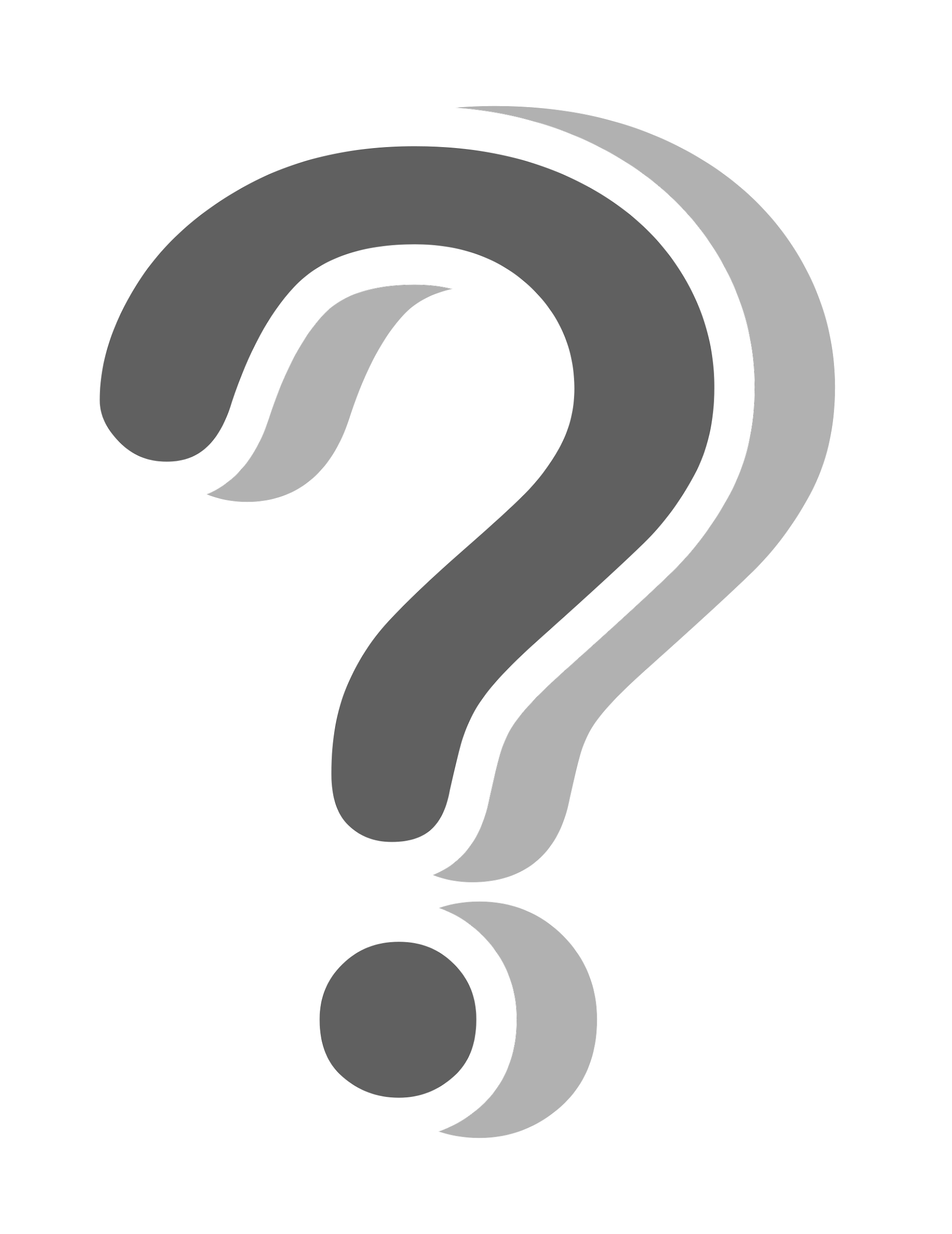 What Makes for a Great Question?
6 Levels of Questioning:
Knowledge- Exhibit memory of previously-learned materials by recalling facts, terms, basic concepts, and answers. 
Comprehension- Demonstrate understand of facts and ideas by organizing, comparing, translating, interpreting, giving descriptions, and stating main ideas. (Compare  
Application- Solve problems to new situations by applying acquired knowledge, facts, techniques, and rules in a different way.
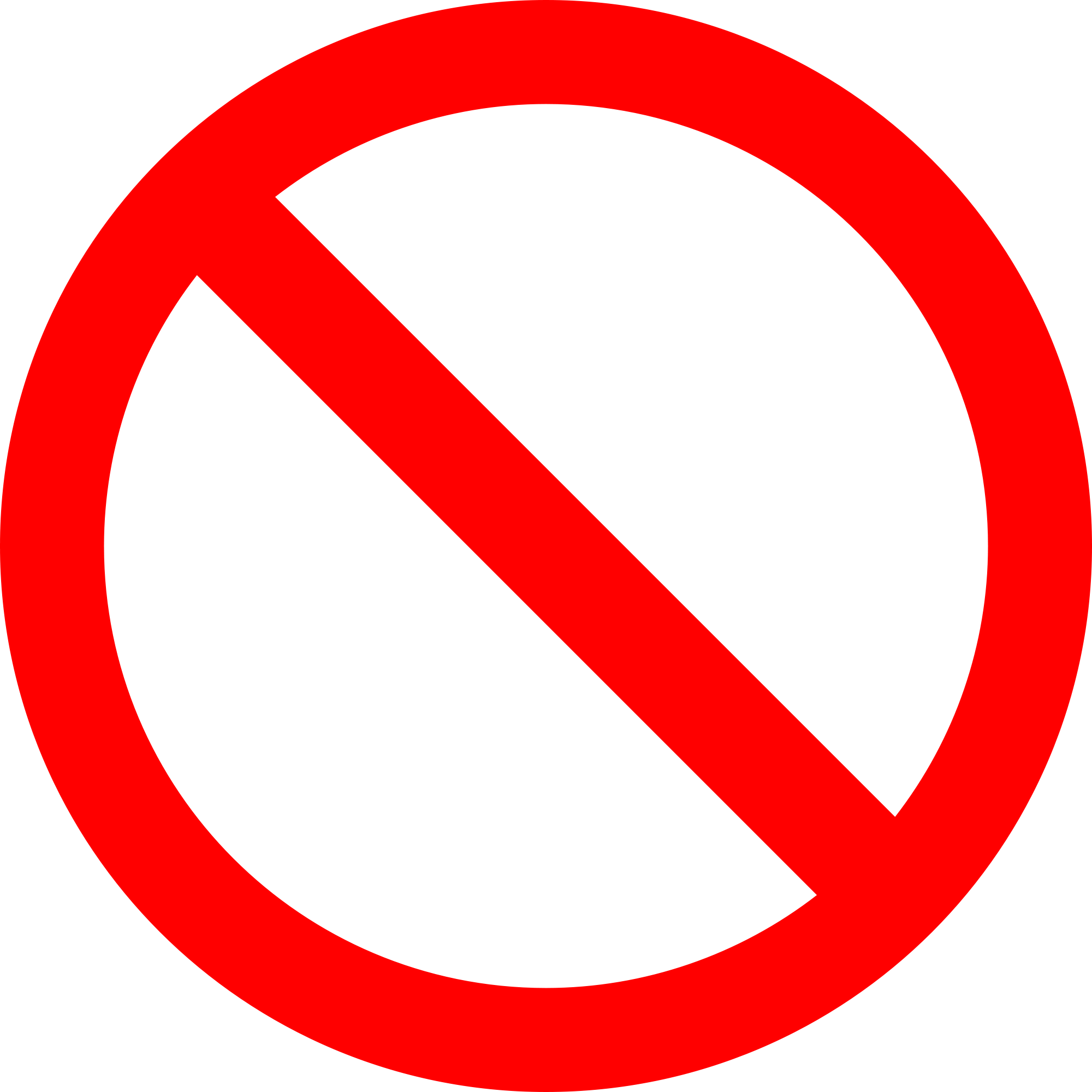 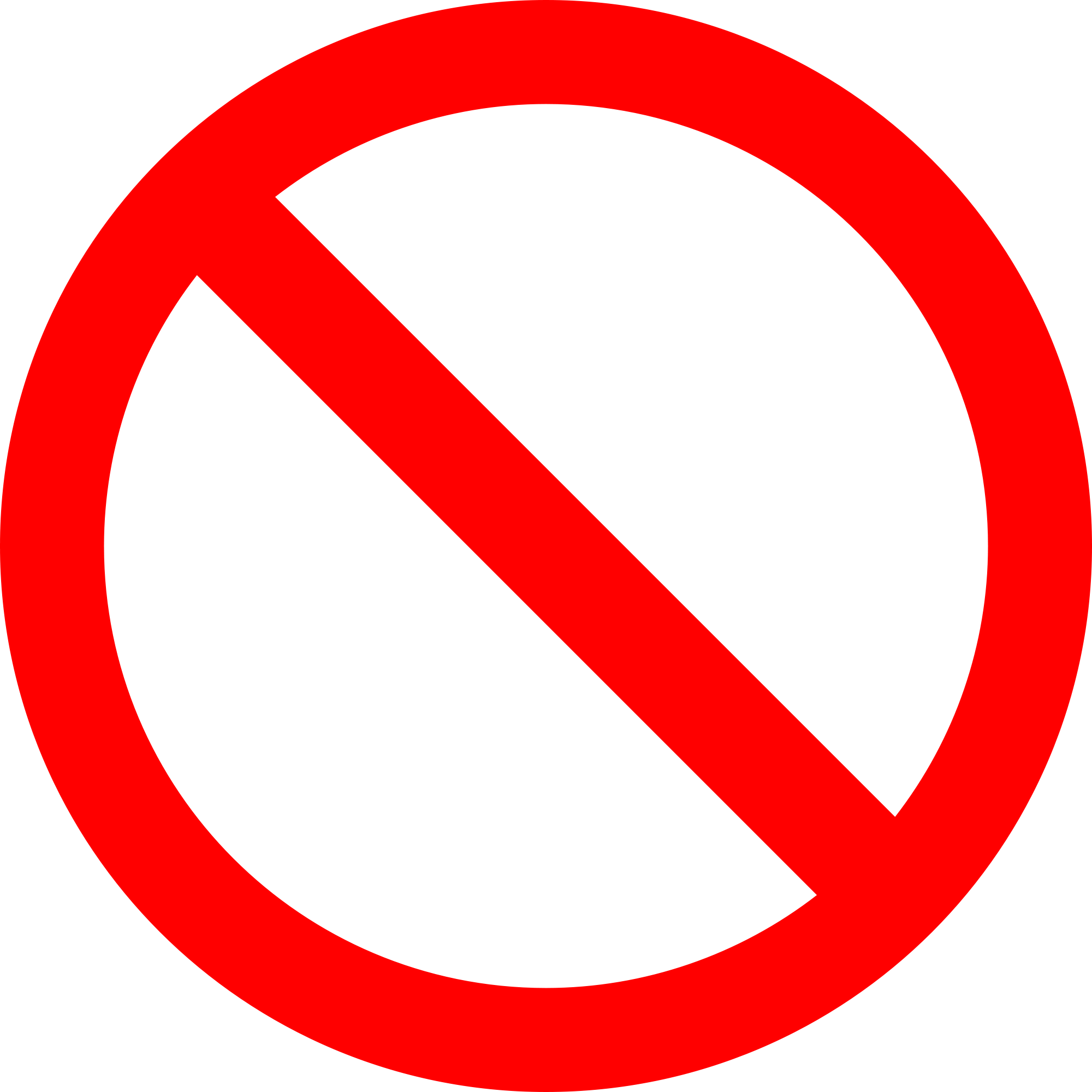 What Makes for a Great Question? (continued…)
6 Levels of Questioning:
Analysis- Examine and break information into parts by identifying motives or causes. Make inferences and find evidence to support generalizations. 
Synthesis- Compile information together in a different way by combining elements in a new pattern or proposing alternative solutions.
Evaluation- Present and defend opinions by making judgments about information, validity of ideas, or quality of work based on a set of criteria.